Biosinteza proteinov- nadaljevanje -
Voet 3: poglavje 32
Stryer 5: poglavje 29
Krebs 3: poglavje 24
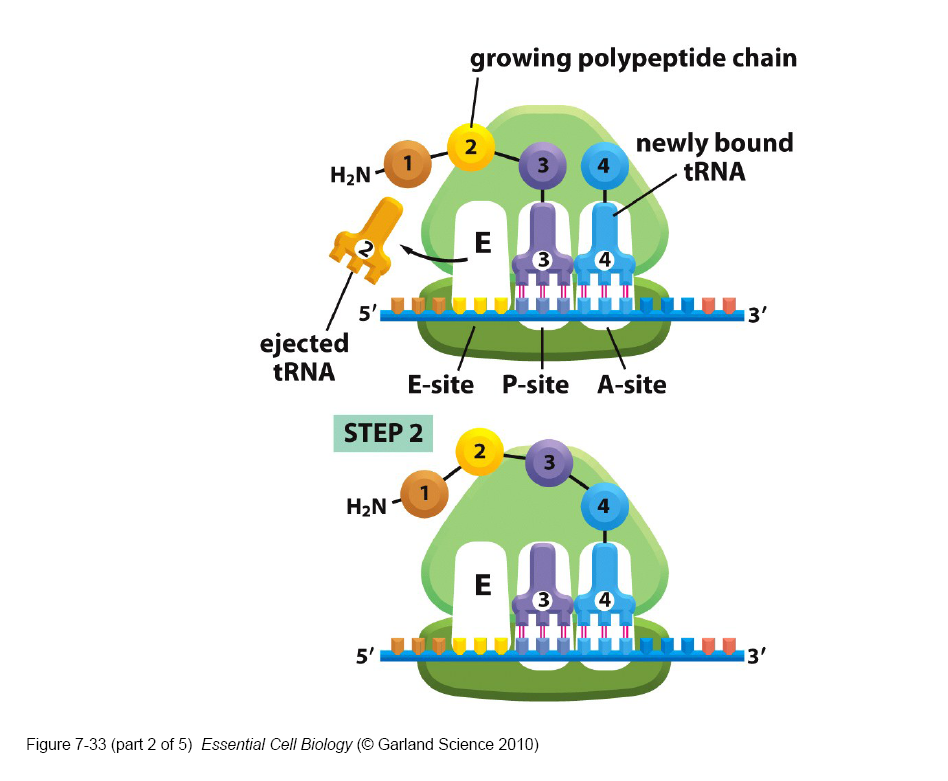 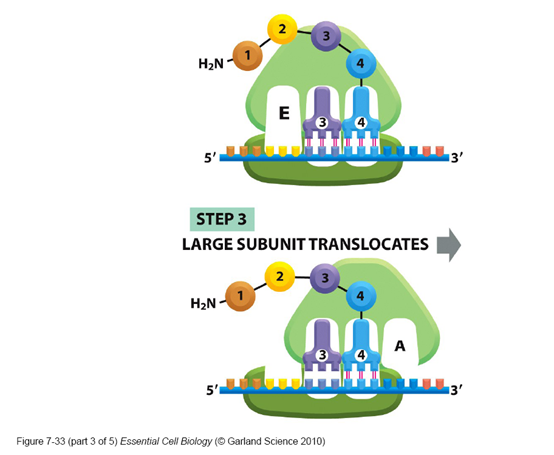 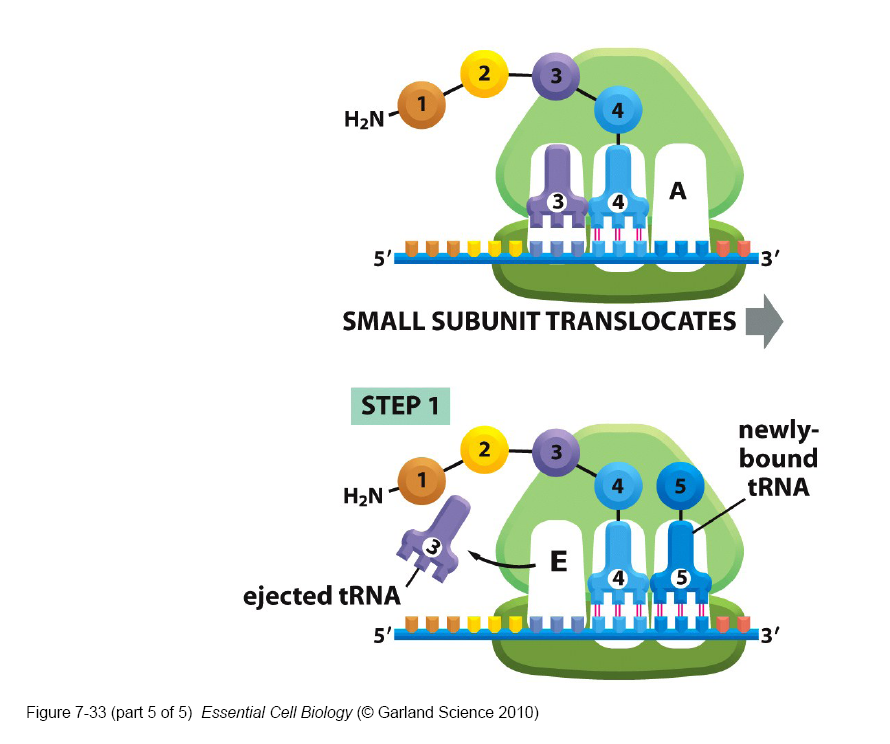 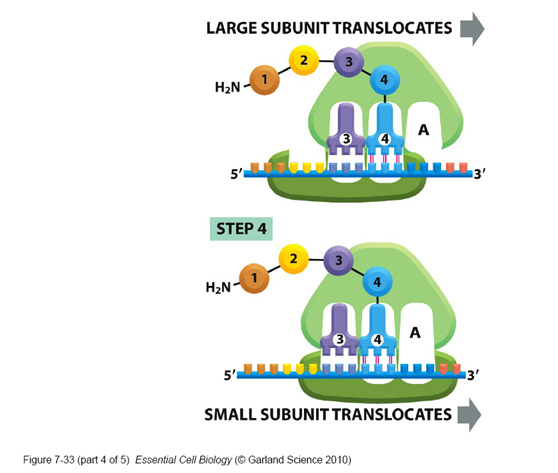 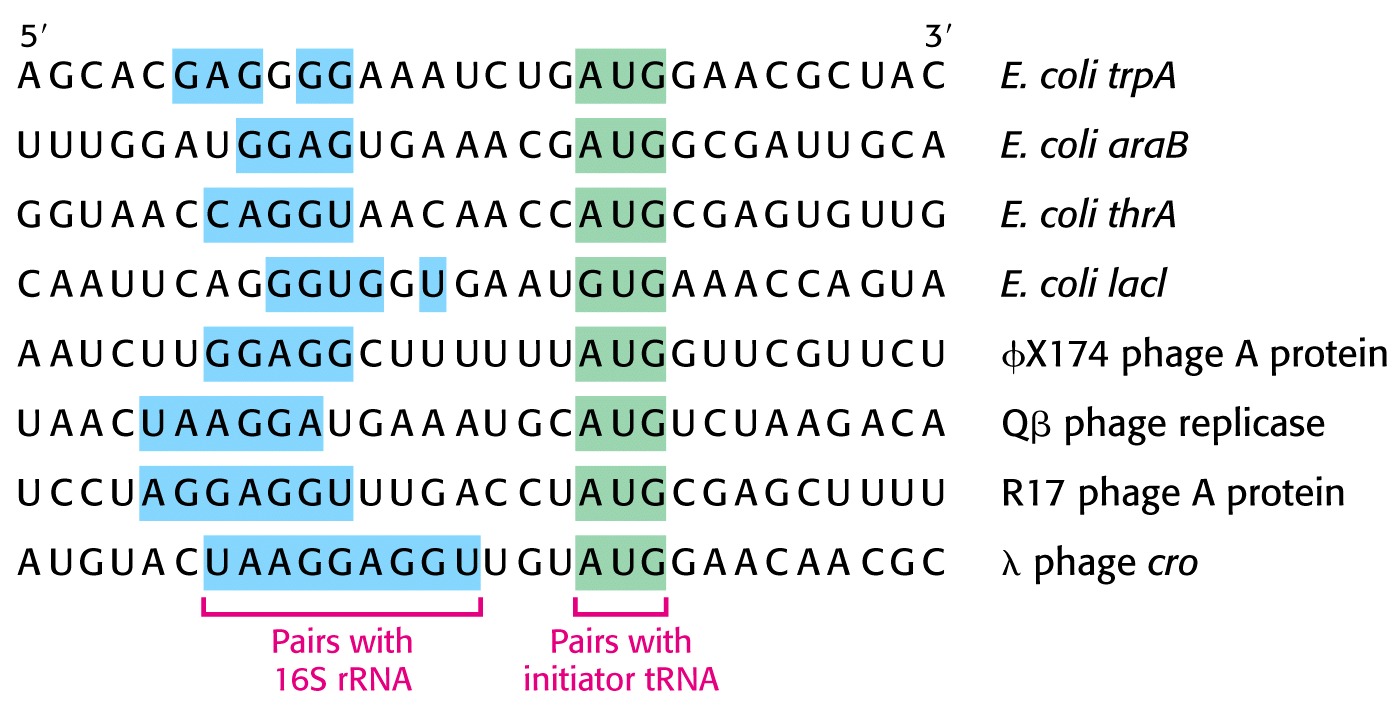 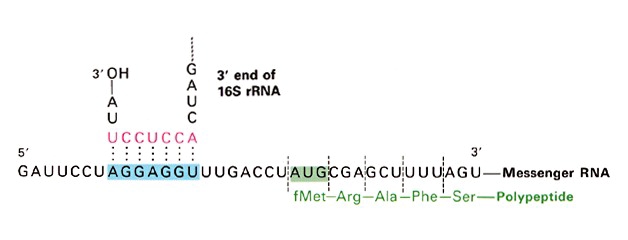 [Speaker Notes: zaporedja iniciacijskih mest za sintezo proteinov]
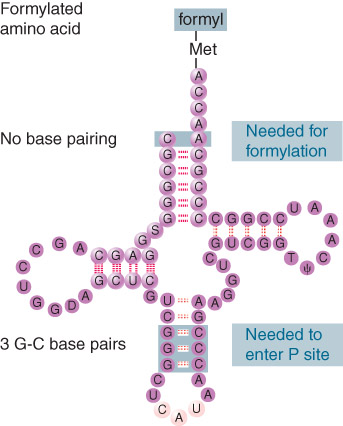 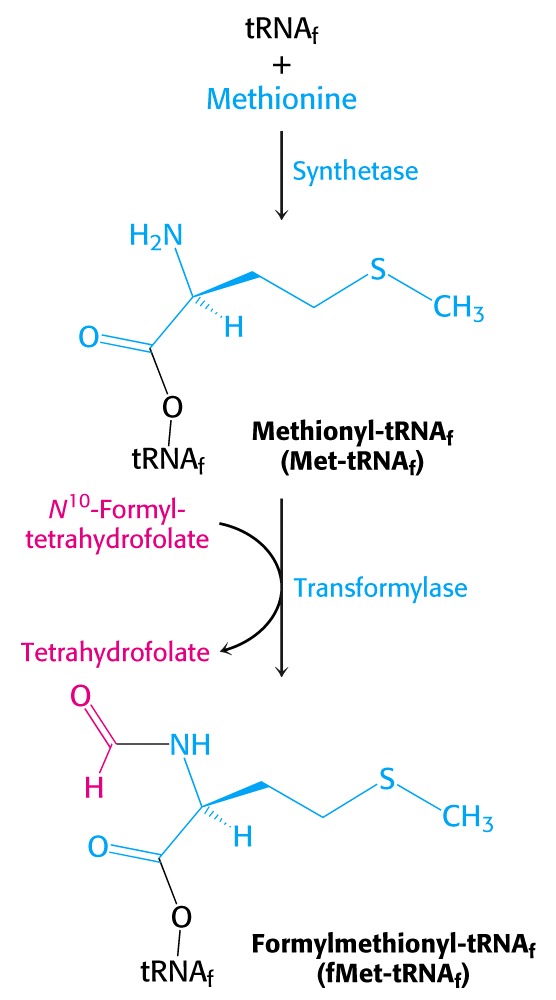 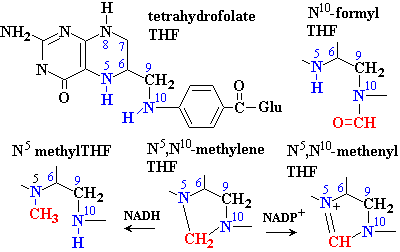 [Speaker Notes: sinteza formilmetionin-tRNA]
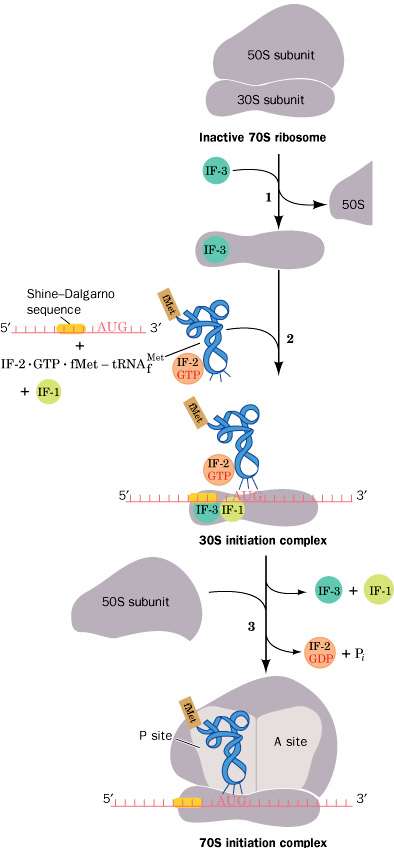 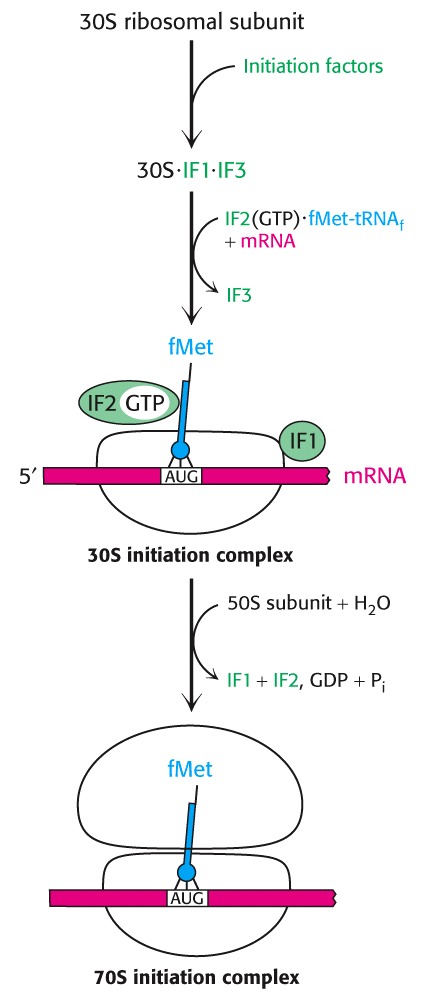 [Speaker Notes: iniciacija translacije pri prokariontih]
Topni proteinski faktorji pri sintezi proteinov E. coli
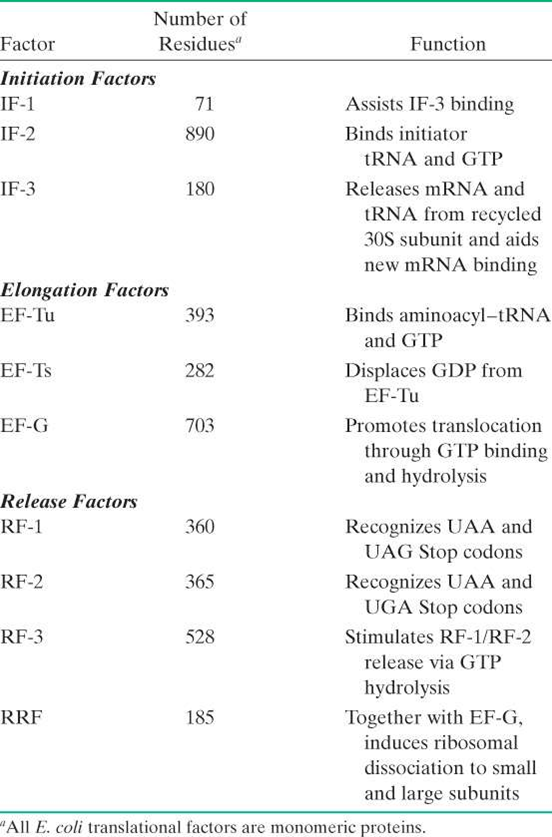 [Speaker Notes: iniciacija translacije pri prokariontih]
Kaj, če Met1 ne bi bil formiliran…?
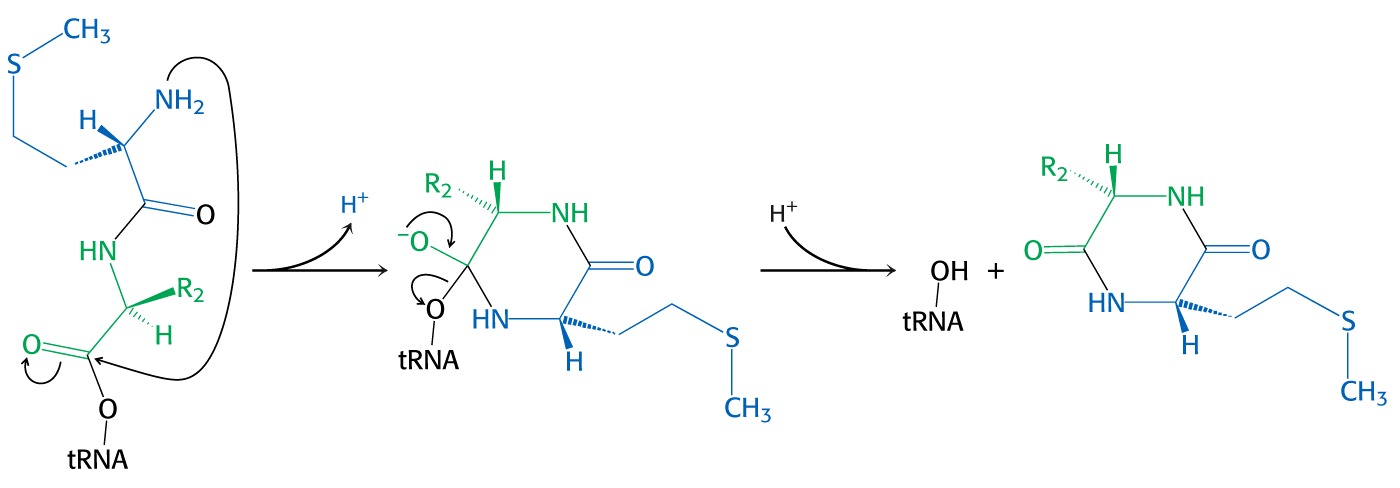 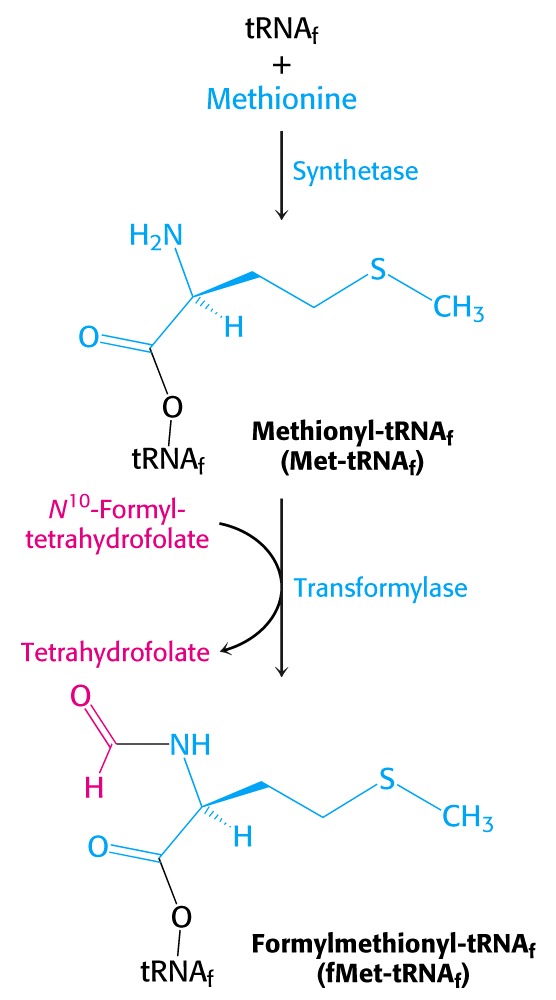 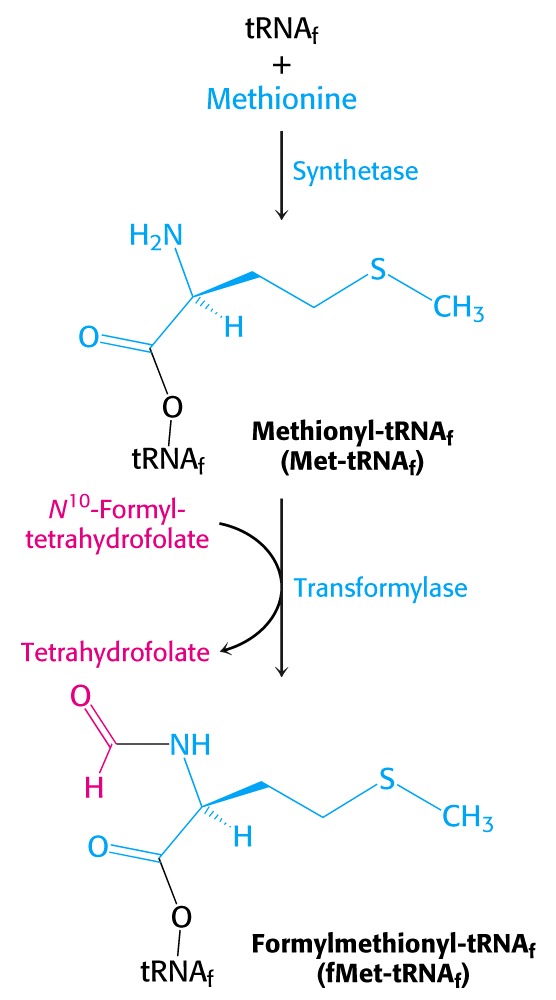 [Speaker Notes: Formilacija predstavlja blokado aminske skupine, tako da ne more napasti karbonilne skupine v estrski povezavi AA2-tRNA. Če bi se to zgodilo, bi nastal stabilen 6-členski obroč in translacija bi se ustavila.]
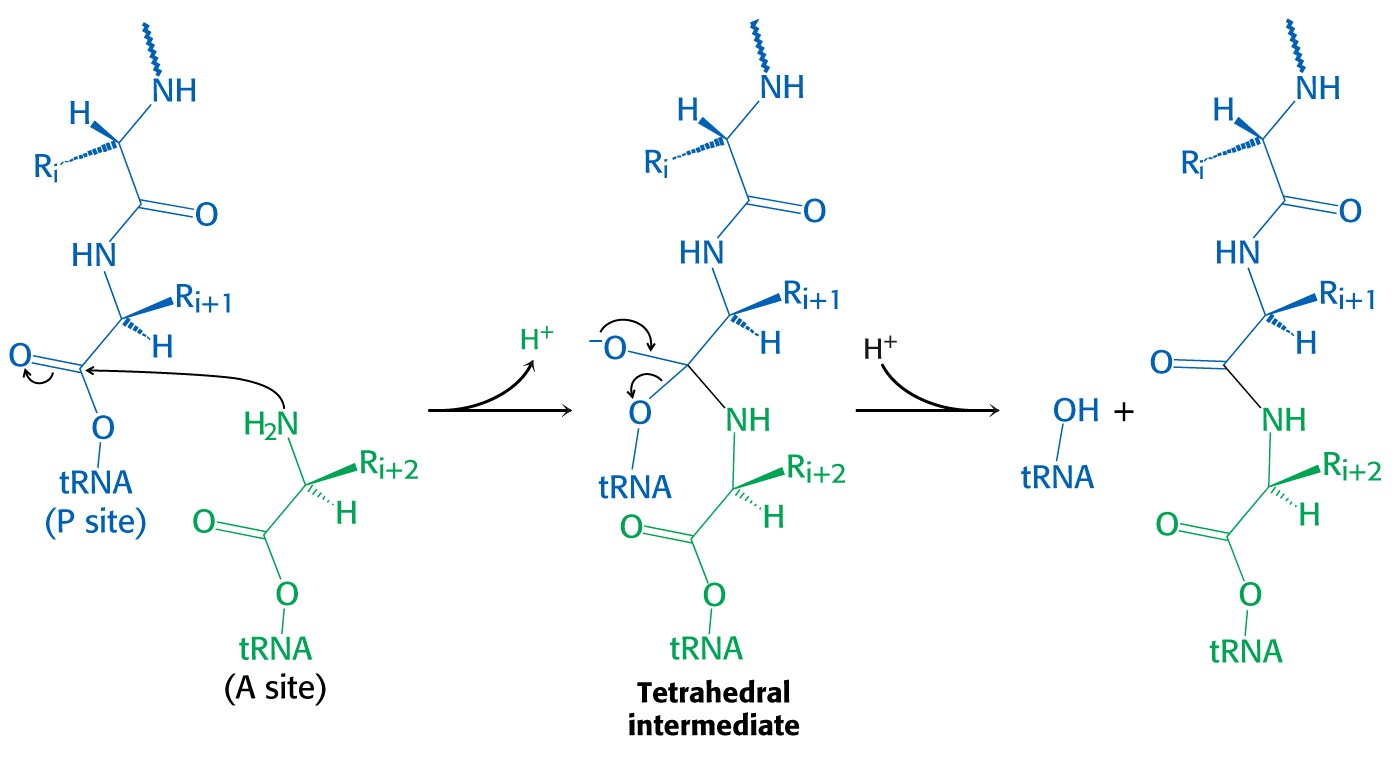 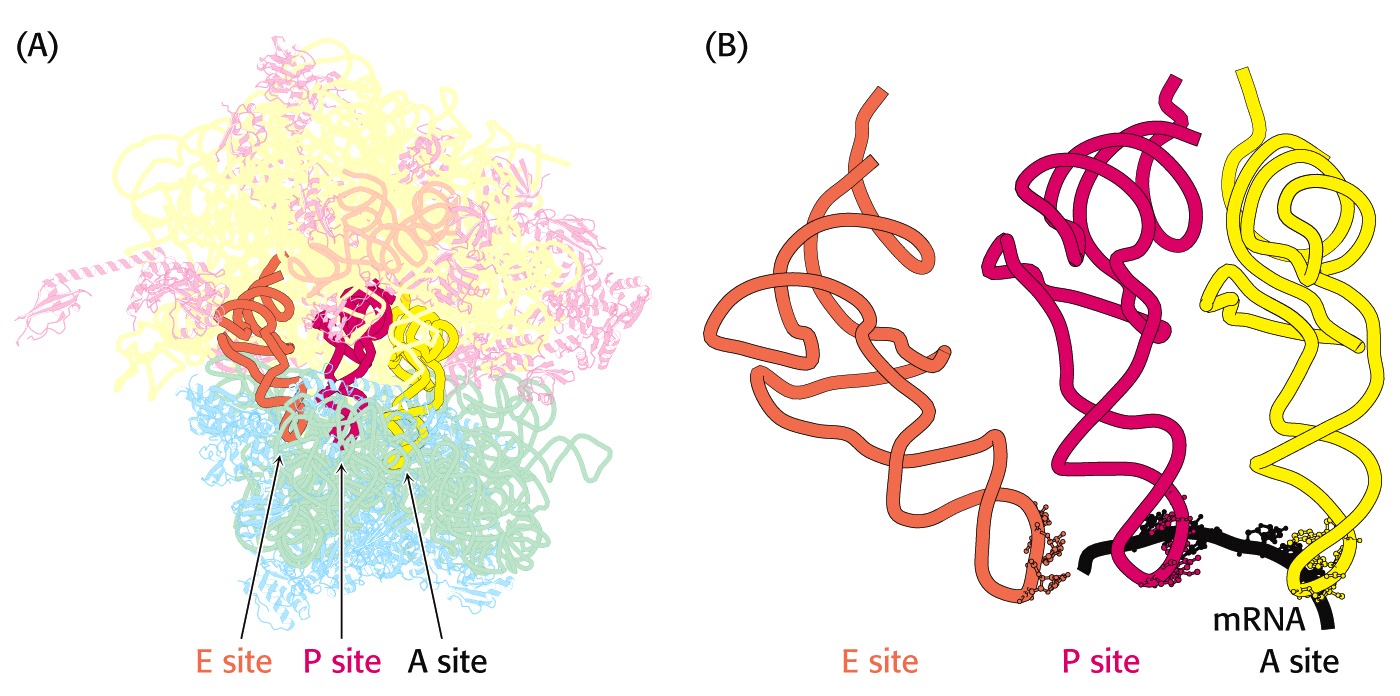 [Speaker Notes: vezavna mesta za tRNA na ribosomu]
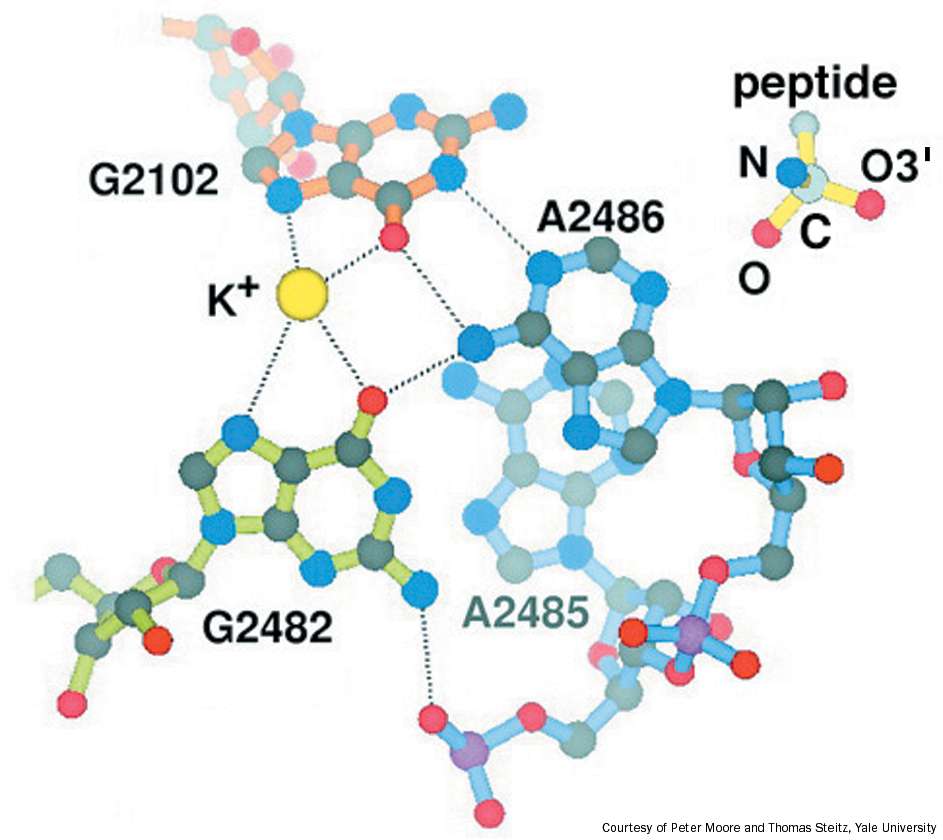 Aktivni center peptidiltransferaze.
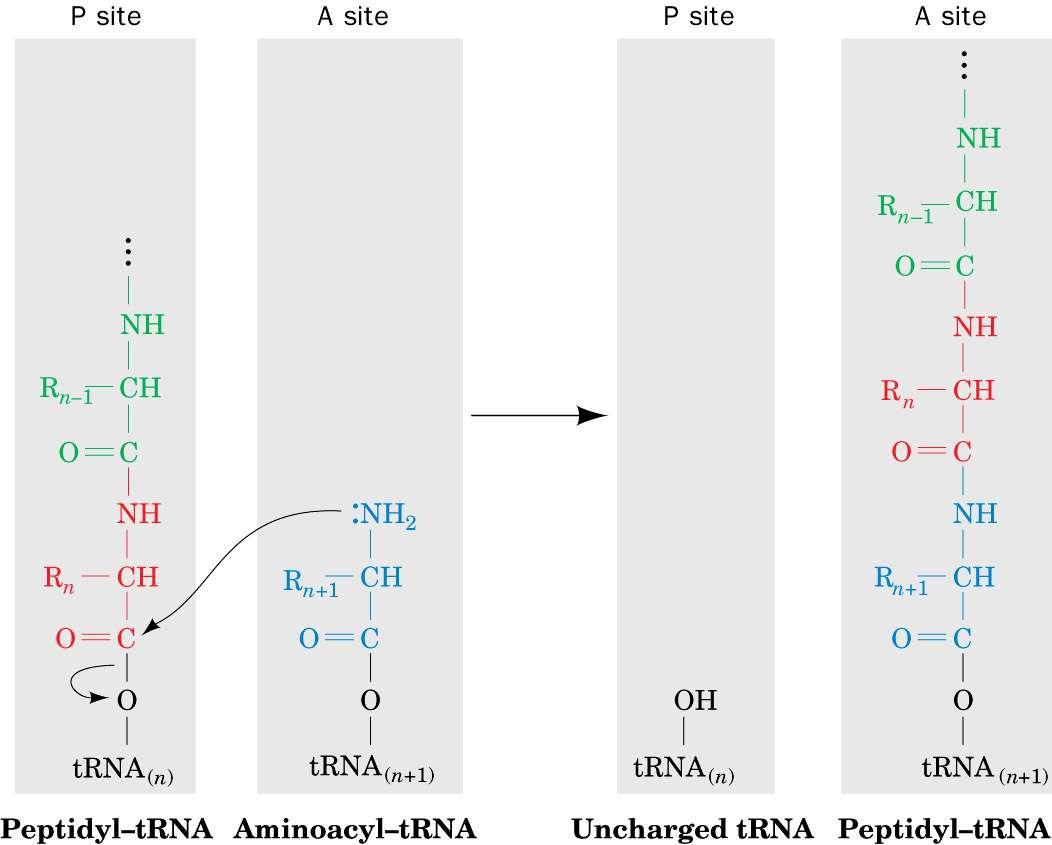 Nastanek peptidne vezi s posredovanjem ribosomske peptidiltrasferaze.
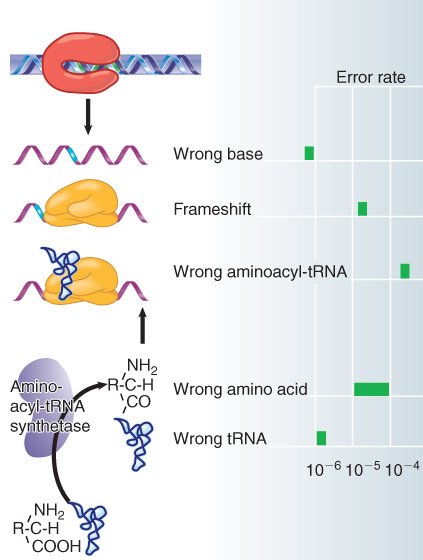 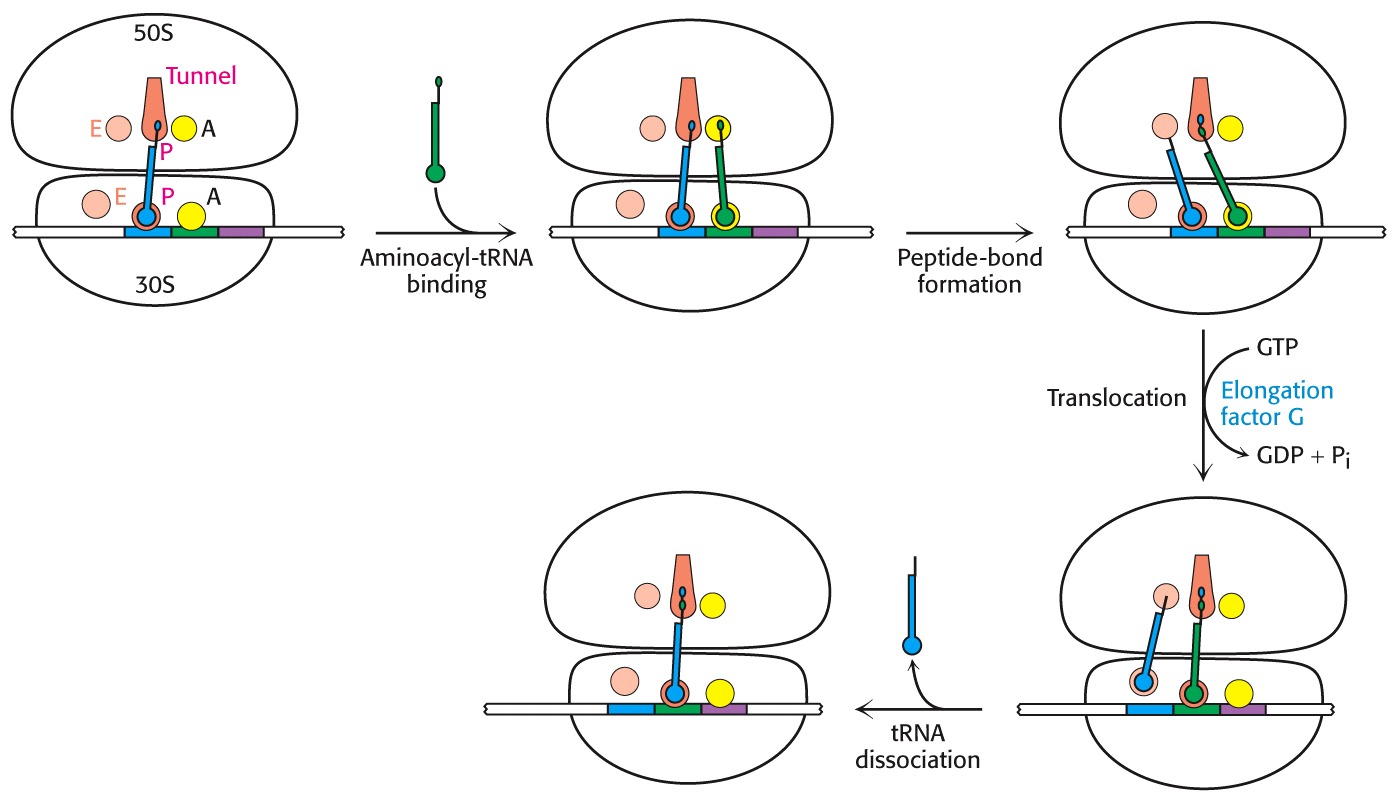 [Speaker Notes: mehanizem sinteze proteina]
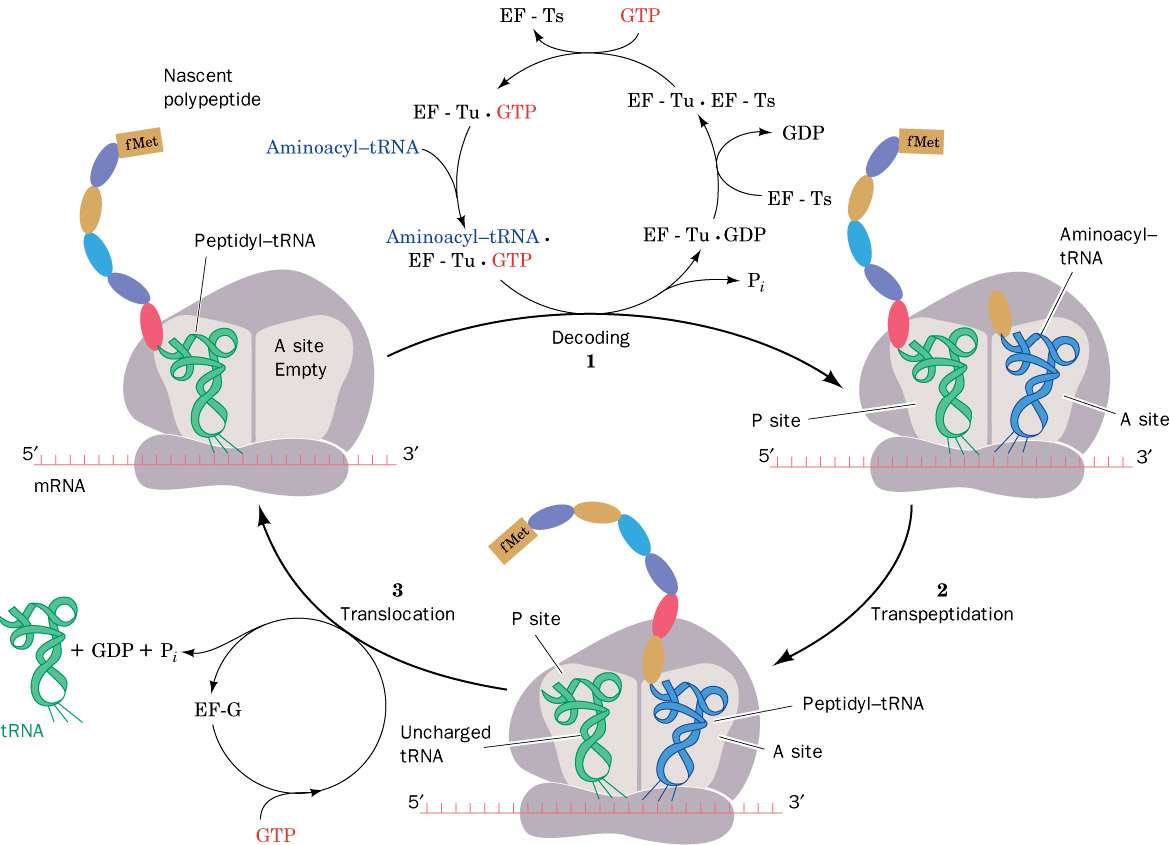 Shematski prikaz elongacije polipeptidne verige pri prokariontih.
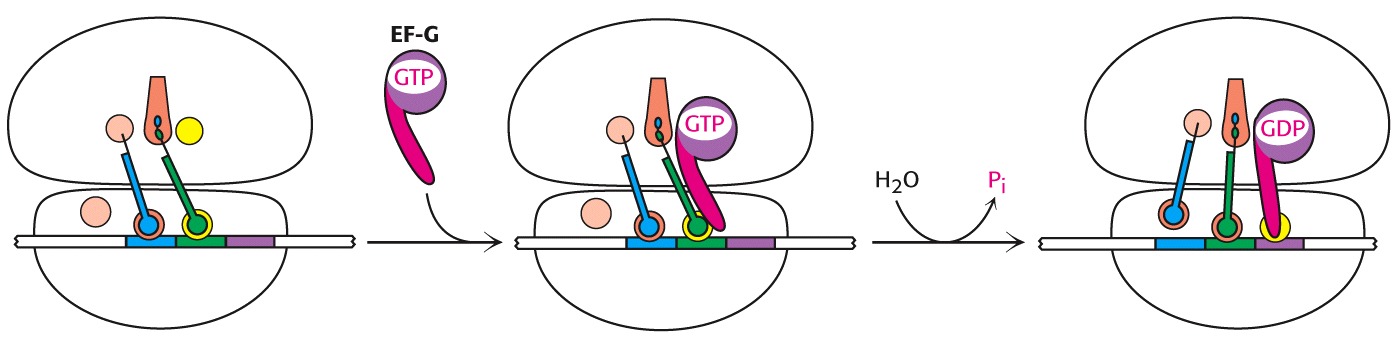 [Speaker Notes: mehanizem translokacije]
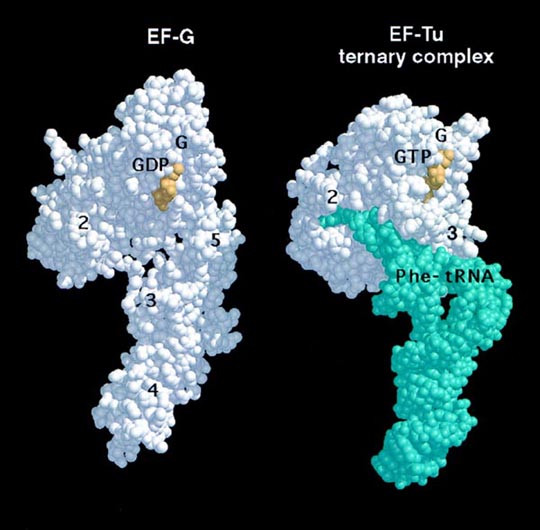 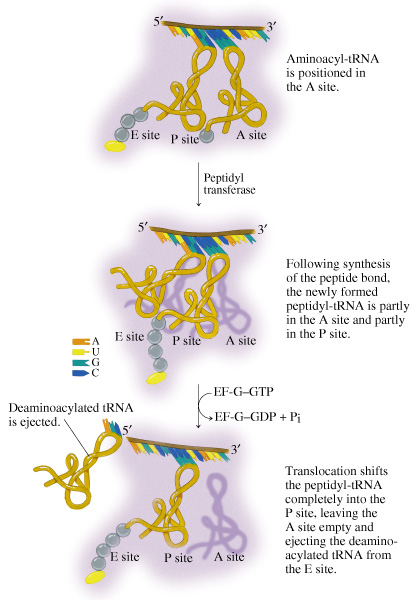 [Speaker Notes: 1. The aminoacyl-tRNA is positioned in the A-site. 2. Following synthesis of the peptide bond, the newly formed peptidyl-tRNA is partly in the A site and partly in the P site. 3. Translocation shifts the peptidyl-tRNA completely into the P site, leaving the A site empty and ejecting the deamino-acylated tRNA from the E site.
A larger view of the ribosome, A and P sites is shown in Figure 22.15. The A and P sites with bound EF-Tu-GDP is shown in figure 22.21. The eukaryotic process involves an additional elongation factor.]
Dogajanje na ribosomu pri poškodovani mRNA:
Trans-translacija
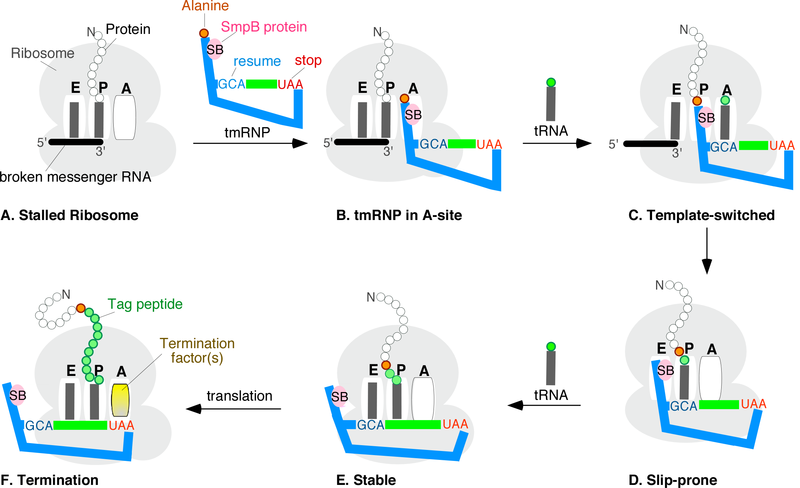 [Speaker Notes: trans-Translation stages A through F. A ribosome with its RNA binding sites, designated E, P, and A, is stuck near the 3' end of a broken mRNA. The tmRNP binds to the A-site, allowing the ribosome to switch templates from the broken message onto the open reading frame of the tmRNA via the resume codon (blue GCA). Regular translation eventually resumes. Upon reaching the tmRNA stop codon (red UAA), a hybrid protein with a proteolysis tag (green beads) is released.]
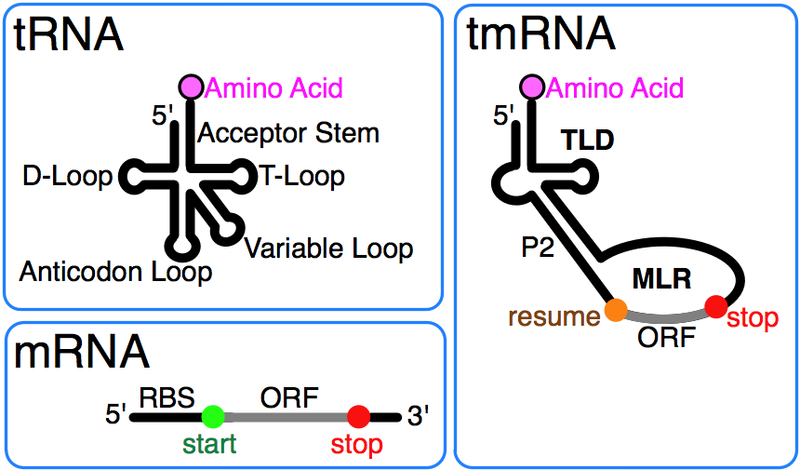 tmRNA = 10 Sa RNA = SsrA
[Speaker Notes: transfer messenger RNA pri prokariontih; TLD = tRNA-like domain, MLR = mRNA-like region; ORF zapisuje za oznako – peptid, ki usmeri produkt v razgradnjo]
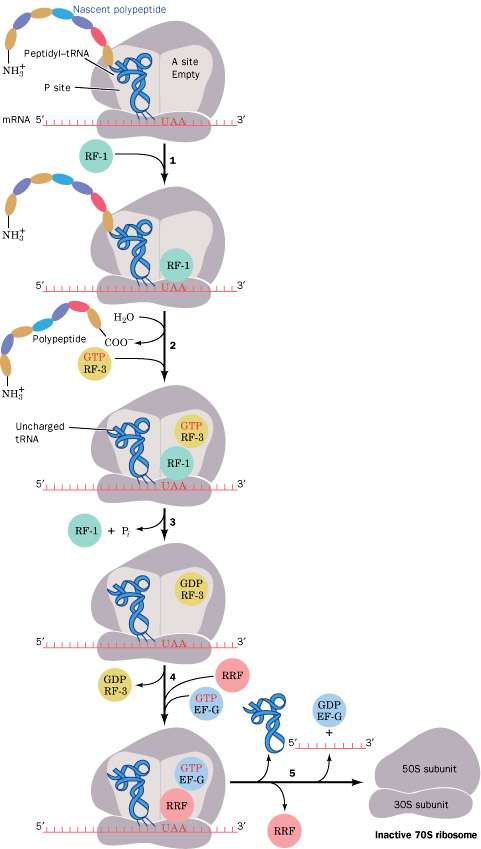 Terminacija pri E. coli
RF1: UAA, UAG
RF2: UAA, UGA
RRF: ribosome recycling factor
[Speaker Notes: Voet 4: RF-3 vstopa kot kompleks z GDP, ki se nato izmenja z GTP sočasno z ločitvijo RF-1 od ribosoma. Nato pride do hidrolize GTP v GDP, to pa sproži disociacijo RF-3 in vezavo RRF in EF-G.GTP.]
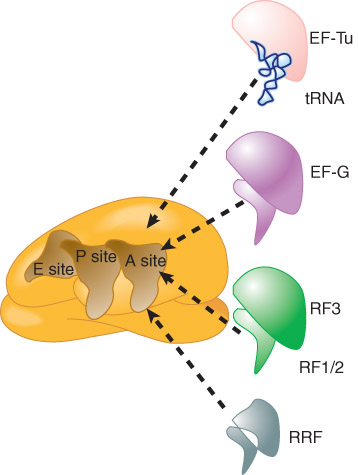 Molekulska mimikrija omogoča vezavo različnih transkripcijskih faktorjev na isto mesto v ribosomu
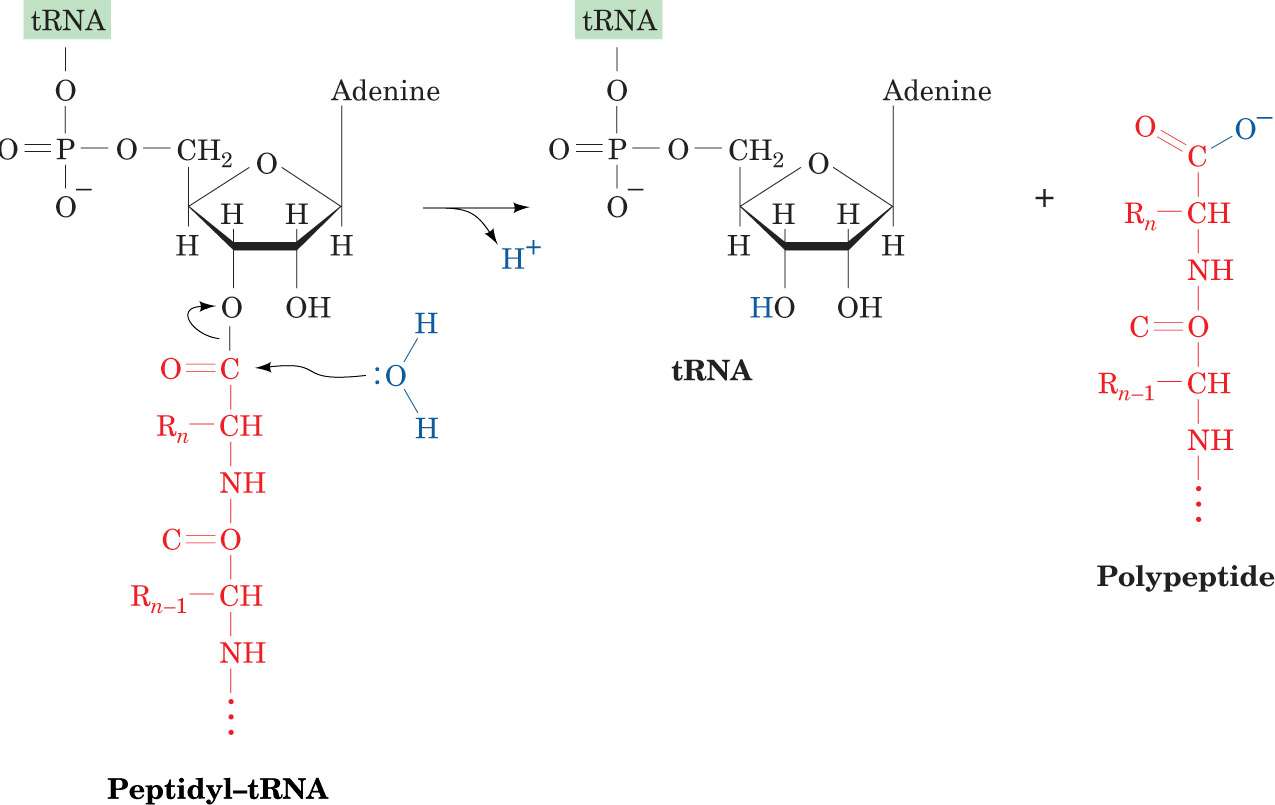 Hidrolitična sprostitev tRNA s končnega aminokislinskega ostanka.
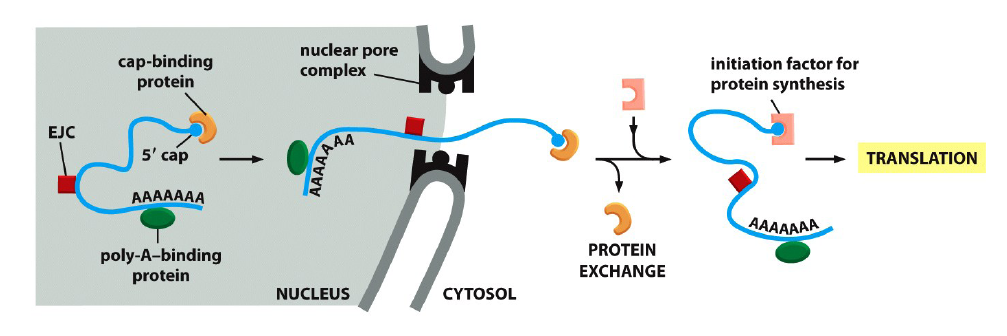 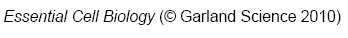 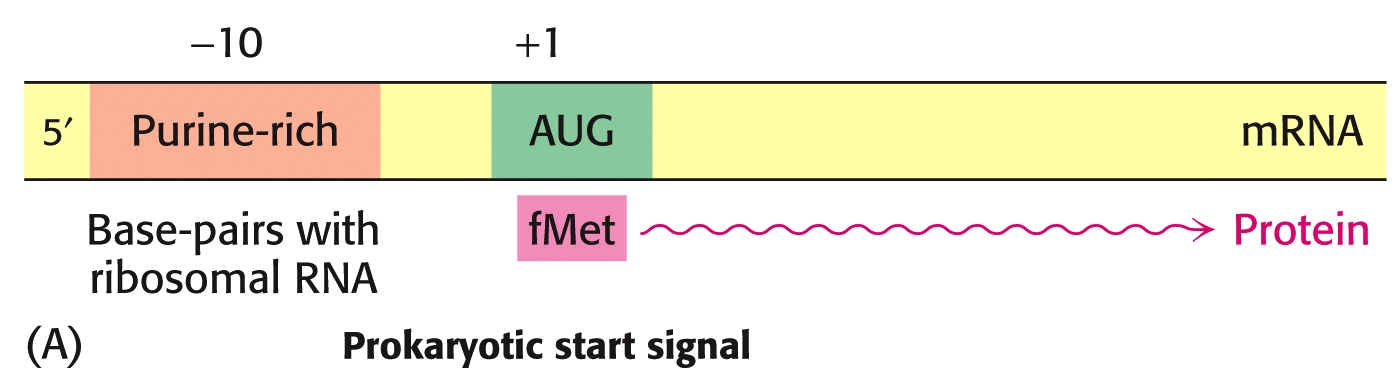 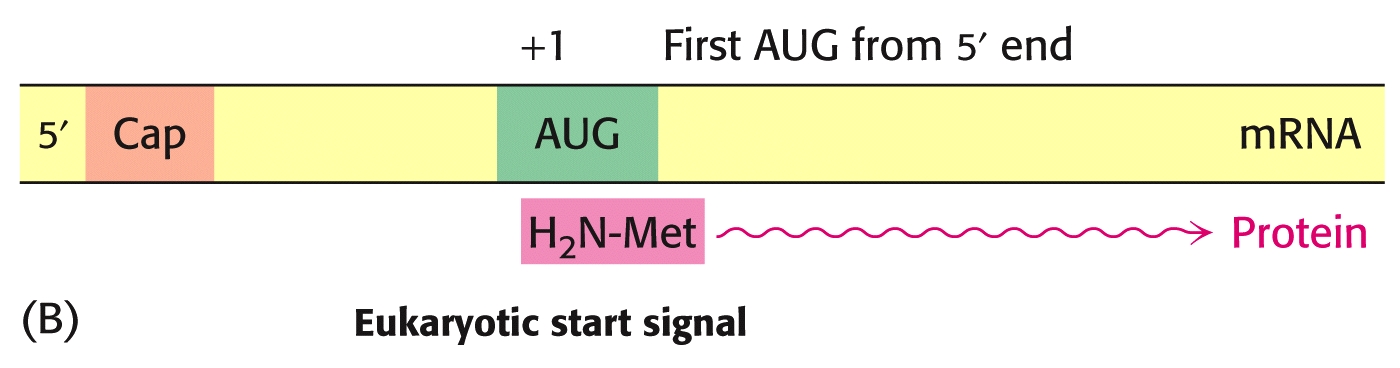 [Speaker Notes: razlika med pro- in evkarionti na nivoju mRNA v območju začetka prevajanja]
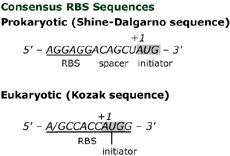 http://www.ambion.com/techlib/append/rbs_requirements.html
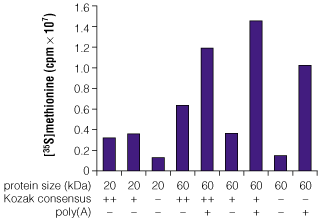 http://www.promega.com/enotes/features/0012/images/fe0009_fig4.gif
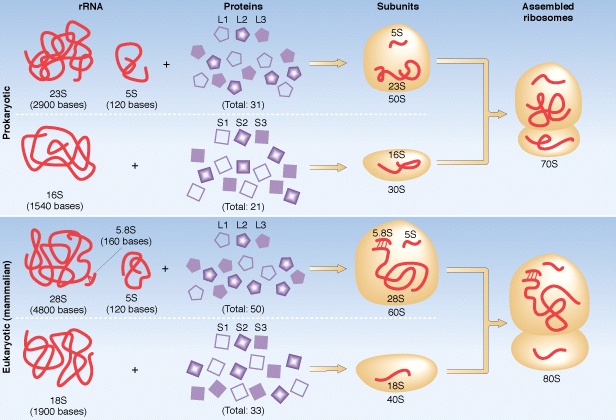 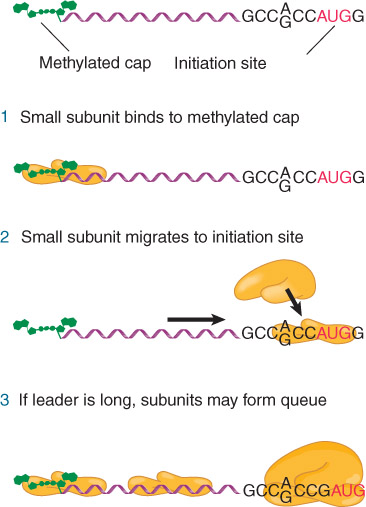 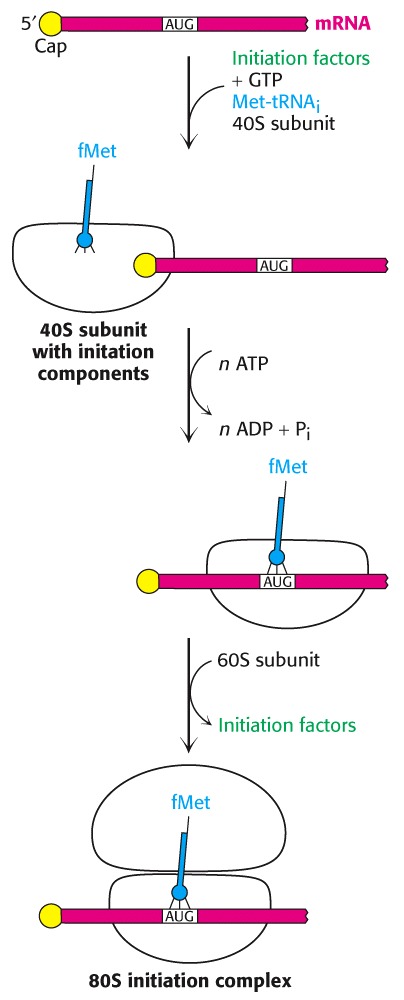 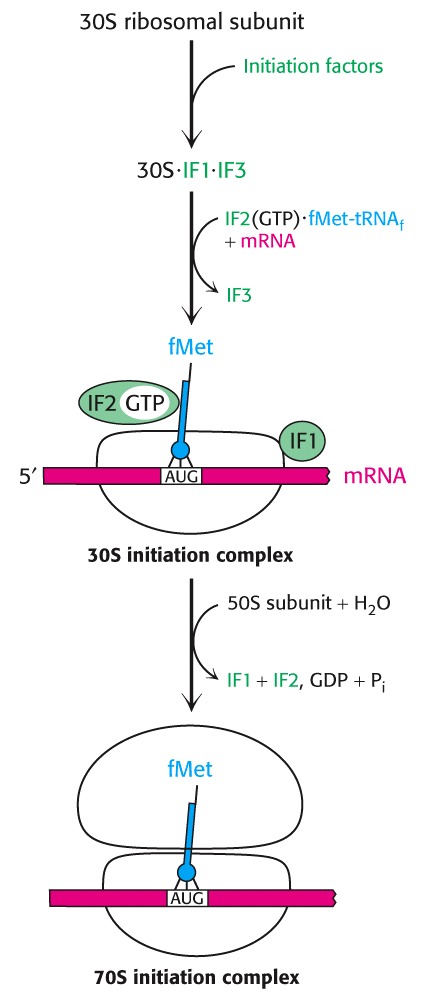 [Speaker Notes: iniciacija pri prokariontih in evkariontih - primerjava]
Sestavljanje prediniciacijskega kompleksa 43 S
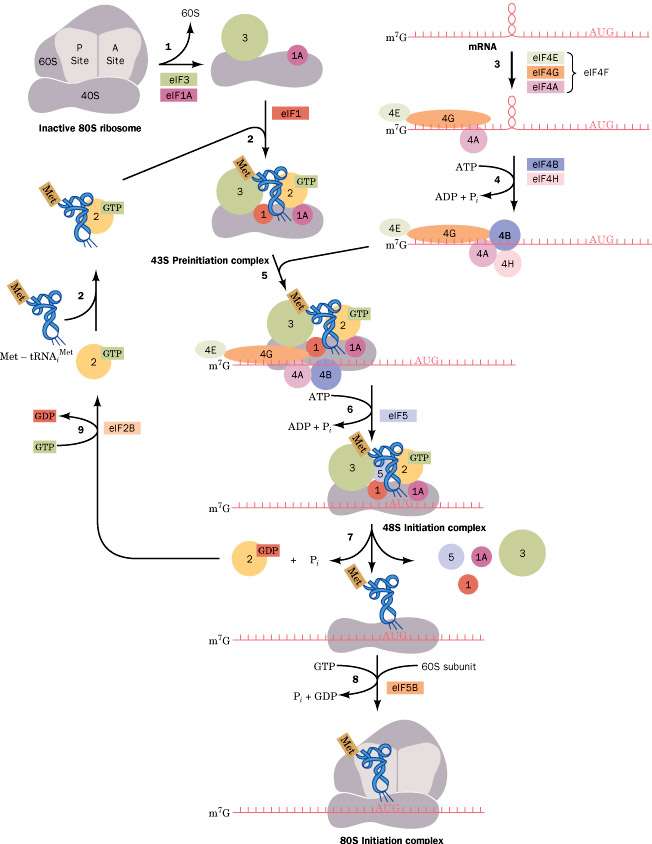 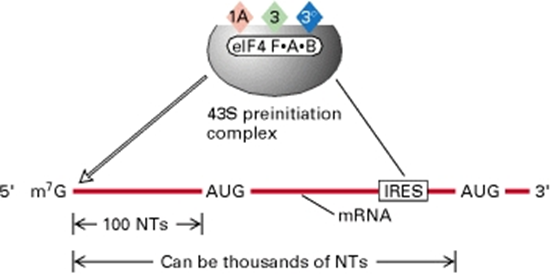 IRES = notranje vstopno mesto za ribosom
(internal ribosomal entry site)
[Speaker Notes: In the first case, the 43S preinitiation complex binds to the 5′-cap structure (m7G) and then slides along the mRNA until it reaches an acceptable AUG start codon, usually within about 100 nucleotides (see Figure 4-39). Much less frequently, the preinitiation complex binds to an IRES within the mRNA sequence, far downstream of the 5′ end, and then scans downstream for an AUG start codon. (Nts = nucleotides.)]
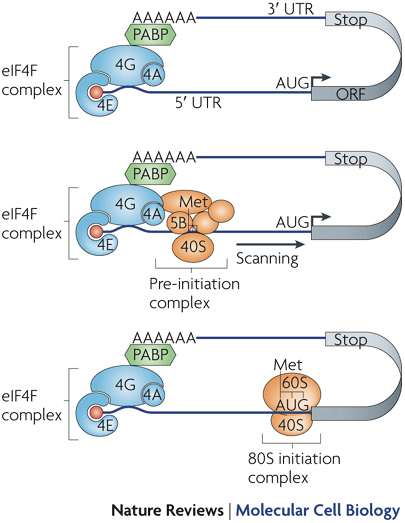 9, 971-980 (December 2008)
4E – vezava kape, 4A – RNA-helikaza, 4G – ogrodje, PABP – protein, ki se veže na poli-A
[Speaker Notes: Translation initiation (see figure) requires the association of the eukaryotic translation initiation factor-4F (eIF4F) complex (which consists of the cap-binding factor eIF4E (4E in figure), the RNA helicase eIF4A (4A) and the scaffolding protein eIF4G (4G)) with the methylated guanosine cap structure at the mRNA 5' end, and the subsequent recruitment of the 43S pre-initiation complex (which includes the 40S ribosomal subunit). Importantly, this recruitment is thought to be facilitated by the binding of eIF4G to the 3' polyadenine tail-binding protein (PABP) and the associated circularization of mRNA molecules. After scanning along the 5' UTR for an appropriate AUG start codon, the pre-initiation complex is then dissolved and the 60S ribosomal subunit joins the 40S subunit to form a translationally competent 80S ribosome. This process is facilitated by the factor eIF5B (5B) and initiates translation elongation.]
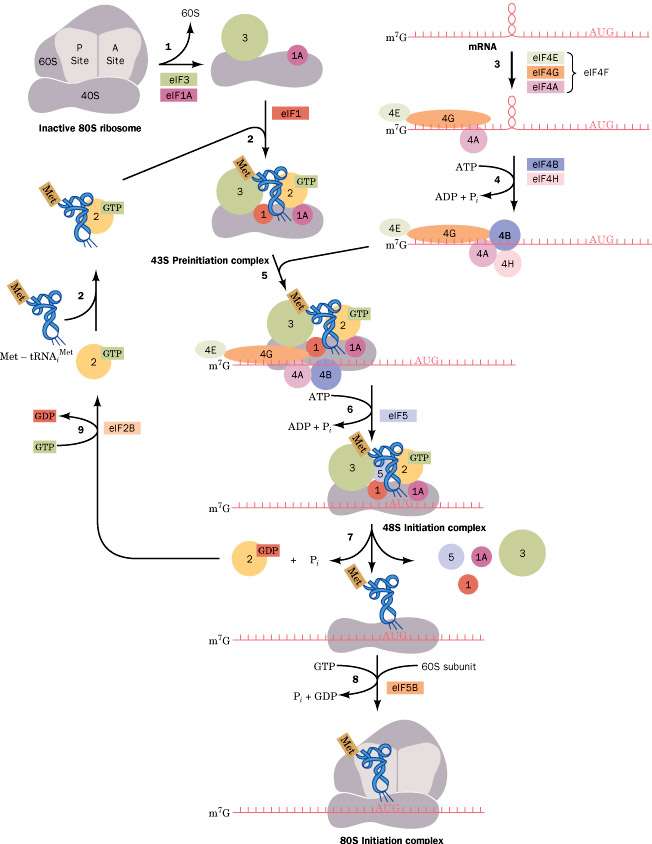 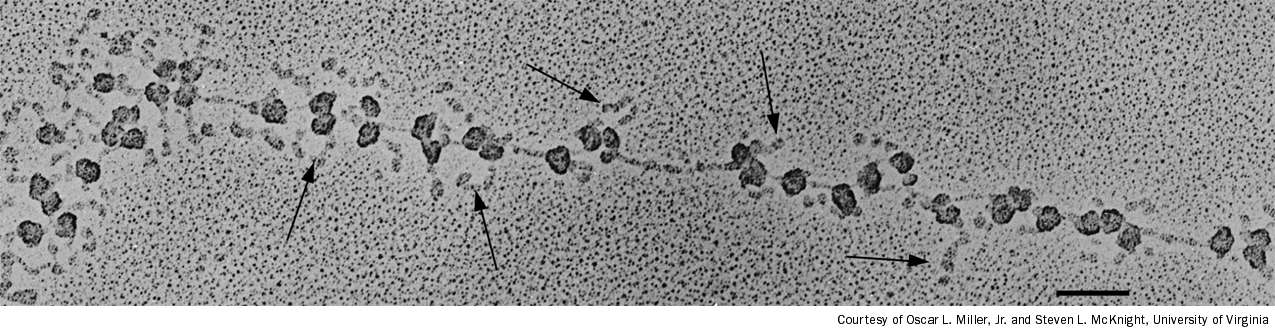 Polisomi v svilnih žleznih celicah sviloprejke (elektronska mikroskopija).
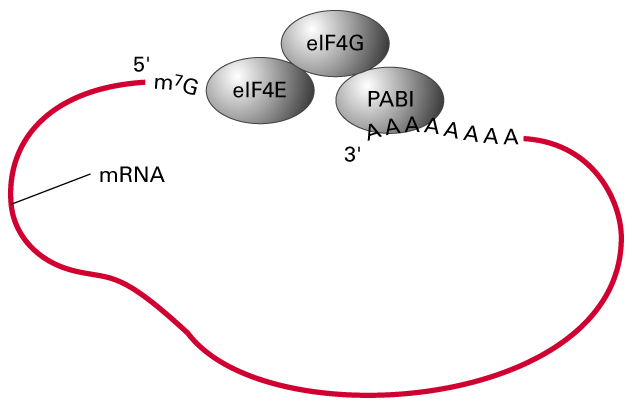 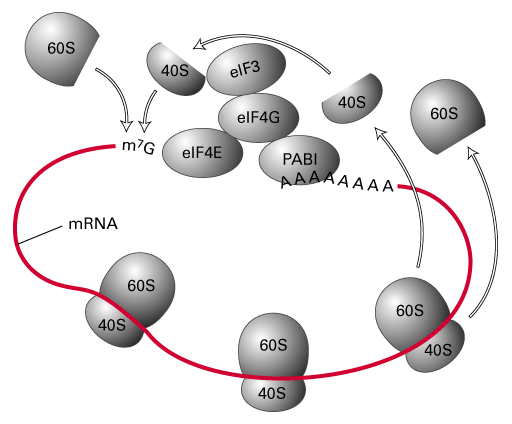 Protein PABI (vezavni protein za poli-A-rep I) skupaj z nekaterimi podenotami eIF4 poveže kapo inpoli-A-rep in s tem cirkularizira mRNA. Ribosomi tako lažje vstopajo v naslednji cikel sinteze proteina.
Lodish et al.: Molecular Cell Biology, 4. izdaja, slika 4-42
[Speaker Notes: Figure 4-42. Model of protein synthesis on circular polysomes and recycling of ribosomal subunits. Multiple individual ribosomes can simultaneously translate a eukaryotic mRNA, shown here in circular form stabilized by interactions between proteins bound at the 3′ and 5′ ends. When a ribosome completes translation and dissociates from the 3′ end, the separated subunits can readily find the nearby 5′ cap (m7G) and initiate another round of synthesis. This rapid recycling of subunits on the same mRNA contributes to the formation of polysomes and increases the efficiency of translation.]
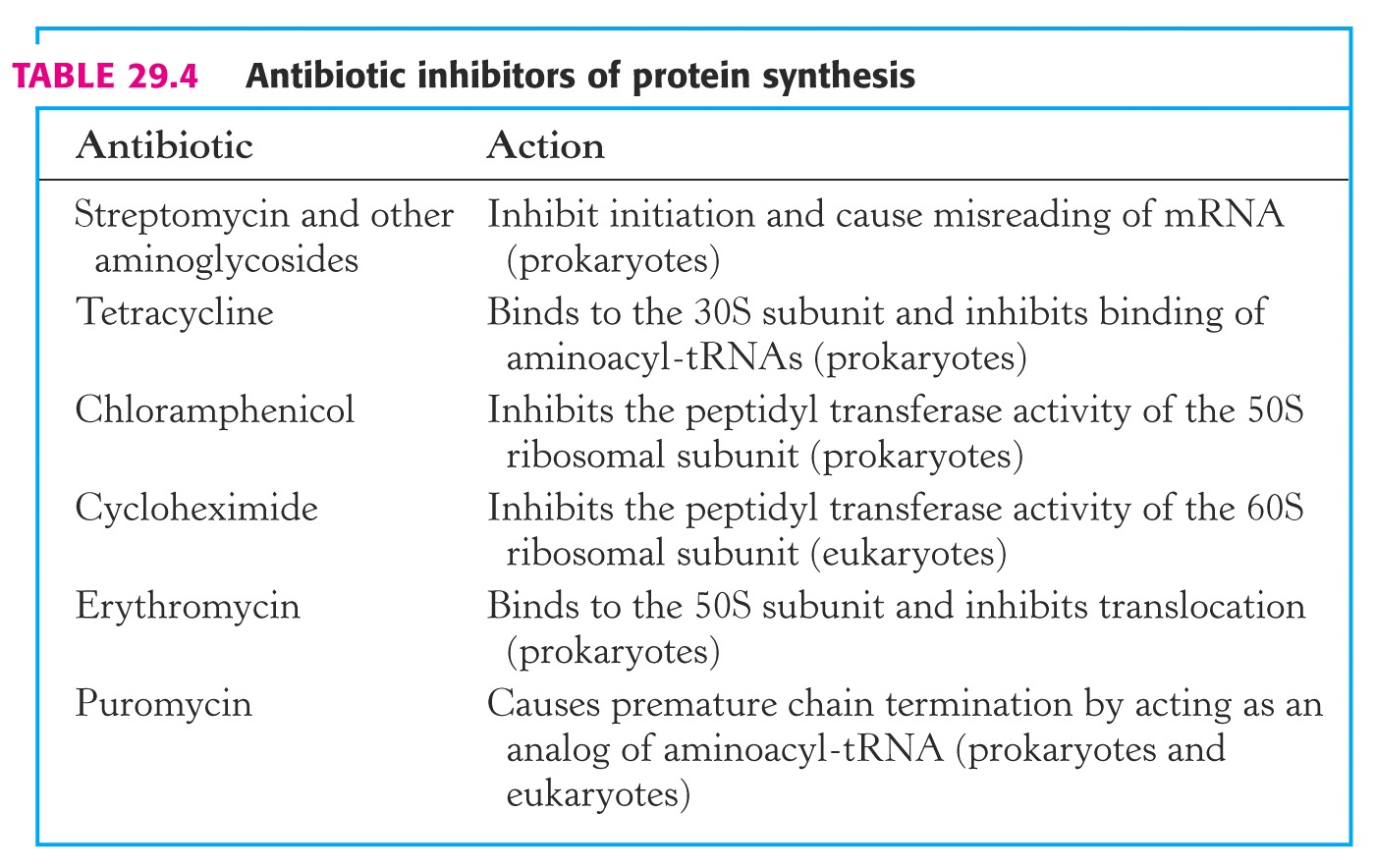 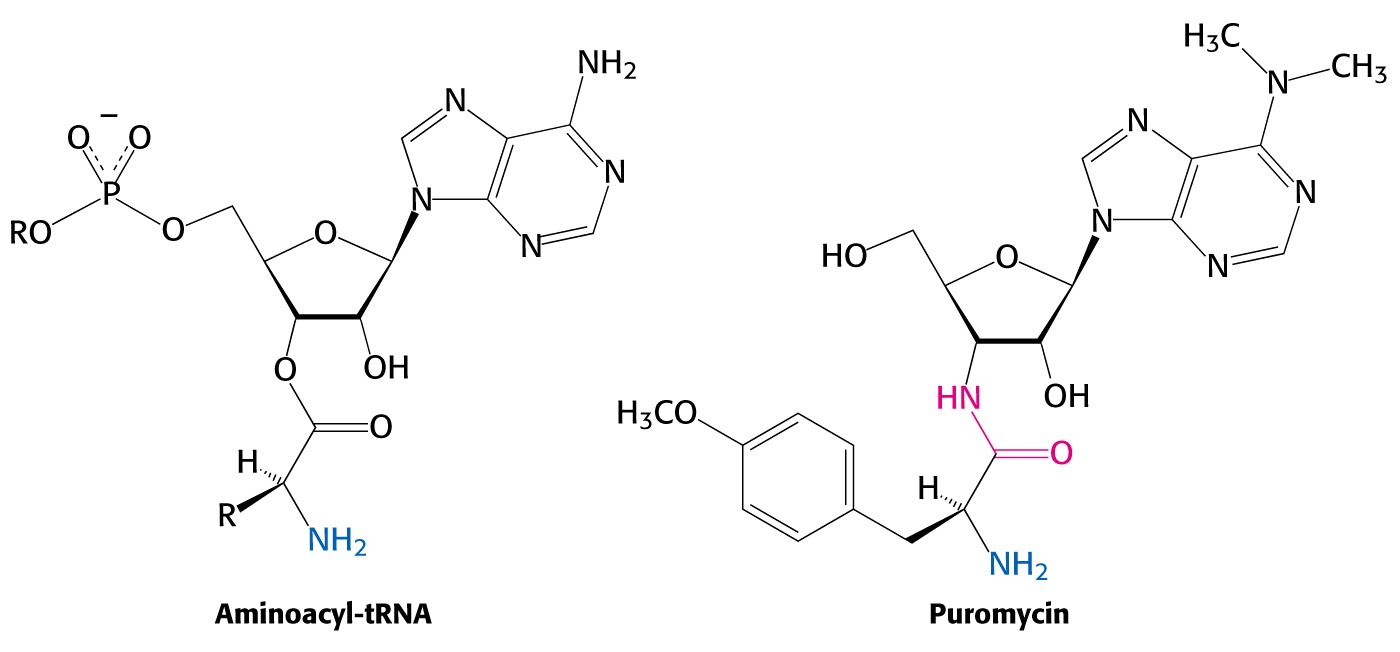 [Speaker Notes: antibiotik puromicin je po zgradbi podoben aminoacil-tRNA]
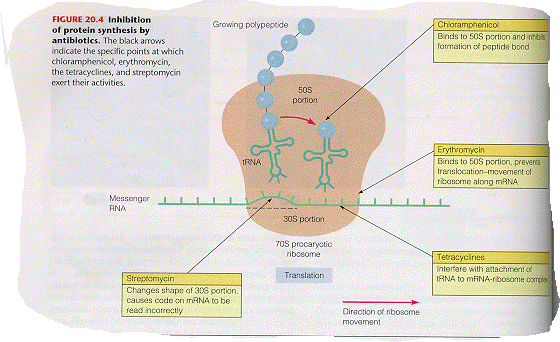 Neribosomska sinteza peptidov

- predvsem pri bakterijah in glivah
- predvsem za peptidne sekundarne metabolite
- peptidi so pogosto ciklični
- sintezo katalizirajo peptid-sintaze, ki delujejo neodvisno od RNA (NRPS)
- encimi so specifični za vsak posamezen peptid
- možna je vgradnja modificiranih aminokislin in D-aminokislin 
- geni za NPRS enega peptida so pogosto organizirani kot en operon oz. grozd
- znanih je ~500 monomerov, ki jih NRPS lahko vgrajujejo
- razen aminokislin NRPS lahko vključujejo tudi mašč. kisline in alfa-hidroksi kisline
Ciklosporin: zgradba in biosinteza

Ciklosporin-sintetaza: 4 domene, 1,6 MDa
- organizirana po modulih
- vsak modul sestavlja več domen, povezanih z linkerji
- sinteza se zaključi s ciklizacijo in sprostitvijo produkta
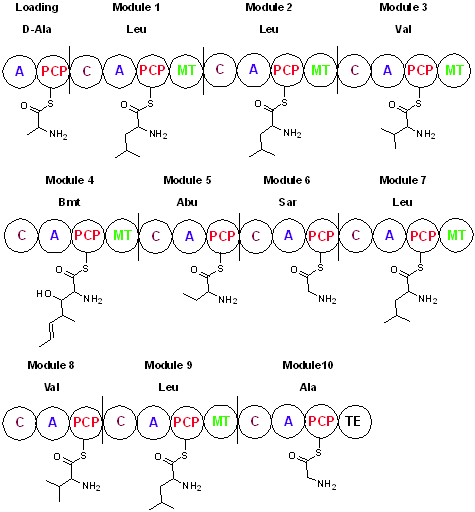 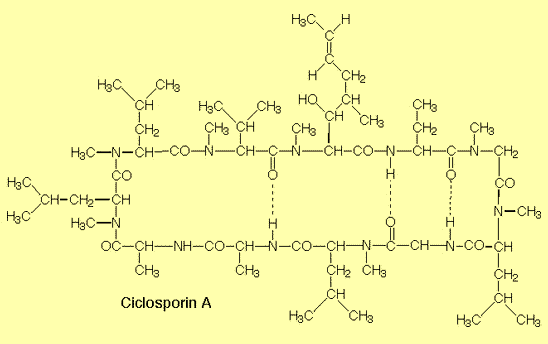 Bmt = butenil-metil-treonin, Abu = L-alfa-aminomaslena kislina, Sar = sarkozin
[Speaker Notes: imunosupresorsko zdravilo iz talne glive;]
Mehanizem delovanja:

1. aktivacija monomera (domena A)
2. rast verige (domena PCP [peptidyl carrier protein])
3. kondenzacija aminokislin (domena C)
4. sprostitev produkta (domena TE [tioesteraza])


Struktura modulov:

- sestavljeni iz več katalitičnih domen
- 3 domene so esencialne: A, PCP in C
- domena TE je samo v terminacijskem modulu
- znane so le strukture posameznih modulov
Energijske zahteve za ribosomsko sintezo proteina, ki ga sestavlja N aminokislinskih ostankov:
 
2N  	ATP za vezavo AK na tRNA (ATP -> AMP + PPi -> AMP + 2Pi)
1 	GTP za iniciacijo translacije (IF2)
N-1 	GTP za usmerjanje aa-tRNA v ribosom za N-1 pept. vezi (EF-Tu)
N-1 	GTP za N-1 translokacijskih korakov (EF-G)
1 	GTP za terminacijo (RF-3)
========= 		
4N
Za vgradnjo vsake aminokisline je potrebna cepitev 4 visokoenergijskih fosfatnih vezi. Vsaka taka cepitev sprosti ~40 kJ/mol  skupaj 160 kJ/mol za eno peptidno vez. 

Če reakcija ne bi bila katalizirana, bi bil vložek energije samo ~20 kJ/mol.
Zakaj je sinteza peptidov na ribosomih tako energetsko potratna?
Zato, da lahko nastane natančno definirano zaporedje aminokislin.
 
Hitrost sinteze: 15 AK/s, usklajena s hitrostjo sinteze mRNA (45 nt/s).
Hartmut Luecke, UC Irvine